ANALISIS MODERATING
Moderating
Variabel moderating adalah variabel independent yang akan memperkuat atau memperlemah hubungan antara variabel independent lainnya terhadap variabel dependen. 
Cara menguji regresi dengan variabel moderating yaitu :
Uji interaksi
Uji nilai selisih mutlak
Uji residual
Uji Interaksi
Uji interaksi (Moderated Regression Analysis) merupakan aplikasi khusus dari regresi berganda linear dimana dalam persamaannya mengandung  unsur  interaksi (perkalian dua atau lebih variabel independent). 
Persamaan :
Y = a + b1 X1 + b2 X2 + b3 X1X2 + e
Variabel X1X2 merupakan  variabel moderating  karena menggambarkan pengaruh moderating 
variabel X2 terhadap X1 dan Y. Sedangkan variabel X1 dan  X2 adalah variabel independen yang memiliki pengaruh langsung terhadap Y.
Contoh
Mengetahui hubungan antara Earns, Wealth, dan Income dimana ingin mengetahui apakah ada hubungan moderasi antara Earns dan Wealth.





H1= Semakin tinggi Earns dan Wealth akan berpengaruh terhadap tinggi income
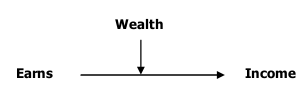 Langkah Pengujian
Pilih Transform, Compute (untuk membuat perkalian antara Earns dan Wealth),
Target Variabel, tuliskan nama variabelnya, sedangkan pada Numeric Expression tuliskan perkaliannya (Earns*Wealth), pilih OK, 
Lakukan pengujian regresi: Analyze, Regression, Linear. Dependen isikan Income, sedangkan Independen isikan Earns, Wealth dan variabel  perkalian (Earns*Wealth), pada Method pilih enter, lalu pilih OK.
Hasil
Point yang perlu diperhatikan yaitu sebutkan dan terangkan artinya untuk:
Nilai R^2 atau Adjusted R^2,
Nilai signifikansi F pada tabel ANOVA, 
Nilai signifikansi dari Uji t, bagaimana signifikansi untuk variabel moderatingnya?
Uji Selisih Mutlak
Yaitu  digunakan untuk menguji moderasi dengan menggunakan model selisih dari variable independen, dengan rumusnya:
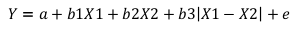 Langkah Pengujian
Dari menu utama pilih Analyze, Descriptive Statistic, Descriptives,
Masukkan variabel yang akan di standardized (ex. Earns dan Wealth), aktifkan save standardized value as variabel, lalu pilih OK  (secara otomatis akan muncul di data view 2 variabel baru yaitu Zearns dan Zwealth).
Dari menu utama SPSS, pilih  Transform, Compute ,
Pada kotak  Target Variable  masukkan nama variabel baru, misalnya  Absx1_x2 untuk |ZEarns – ZWealth|.
Dari menu utama SPSS pilih Analyze, Regression, Linear. Pada kotak Dependen isikan Income, sedangkan Independen isikan Zearns, Zwealth dan variabel  persamaan sebelumnya tadi (Zearns-Zwealth), pada Method pilih enter, lalu pilih OK.
Uji Residual
Pengujian moderating menggunakan residual digunakan untuk menguji deviasi dari suatu model.  Fokusnya  adalah  lack of fit  (ketidakcocokan) yang dihasilkan dari deviasi hubungan linear antar variabel independent. 
Jika terjadi kecocokan antara earns dan wealth (nilai residual rendah atau nol), yaitu maka apabila earns dan wealth tinggi income juga tinggi. 
Jika terjadi ketidakcocokan antara earns dan wealth  (nilai residual tinggi), maka  apabila earns dan wealth rendah, income juga rendah.
Persamaan
Persamaan  2 menggambarkan apakah variabel Wealth merupakan variabel, ini ditunjukkan pada nilai koefisien b1 income –  signifikan  dan negative –  berarti ada lack of fit  antara earns dan wealth mengakibatkan income turun.
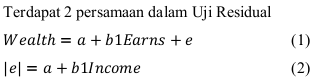 Langkah Pengujian
Dari menu utama SPSS, pilih Analyze, Regression, Linear, pada kolom Dependen masukkan Wealth dan Independen masukkan Earns.
Untuk mendapatkan nilai residualnya, maka pilih Save lalu aktifkan Unstandardized pada kolom Residuals, Continue dan  pilik OK (secara otomatis akan terdapat data Res_1 di data view).
Pilih Transform, Compute untuk memperoleh nilai residual dalam nilai absolute.
Target Variabel, tuliskan nama variabelnya, sedangkan pada Numeric Expression tuliskan persamaannya– pada kolom Function and Special variables pilih Abs. 
Pada numeric expression isikan Abs(Res_1), lalu pilih OK.
Dari menu utama SPSS pilih Analyze, Regression, Linear. Pada kotak Dependen isikan AbsRes_1, sedangkan Independen isikan income, pada Method pilih enter, lalu pilih OK.
Analisis Intervening
Variabel intervening merupakan variabel antara  atau mediating, fungsinya memediasi hubungan antara variabel independent dengan variabel dependen.
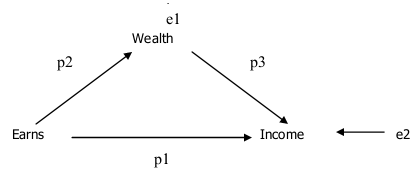 Penjelasan
Model diajukan hubungan berdasarkan teori bahwa Earns mempunyai hubungan langsung dengan Income (p1). Namun juga memiliki hubungan tidak langsung ke Income yaitu Earns ke Wealth (p2) baru kemudian ke Income (p3). 
Total pengaruh hubungan Earns ke Income sama dengan pengaruh langsung Earns ke Income (p1) ditambah dengan pengaruh tidak langsung dari Earns ke Wealth (p2) dikalikan dari Wealth ke Income (p3).
Pengaruh langsung      	= p1
Pengaruh tidak langsung	= p2 x p3
Total pengaruh  		= p1 + (p2xp3)